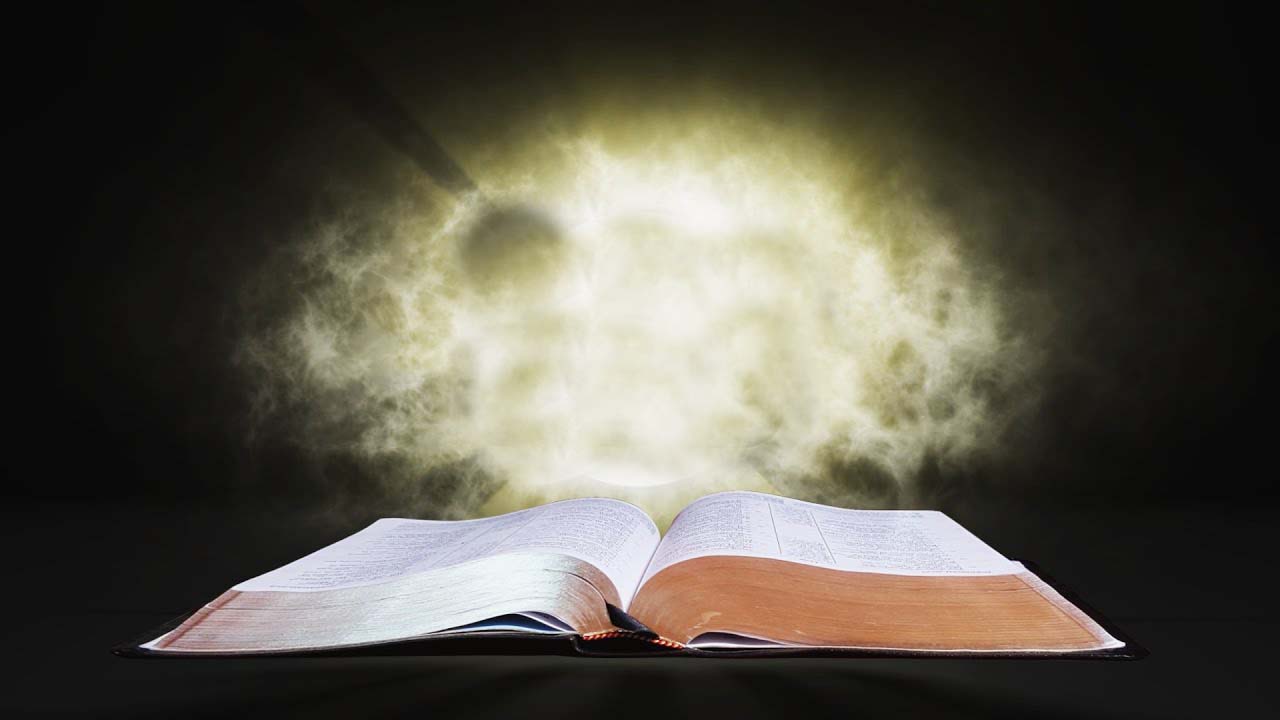 THE CHALLENGES 
AND 
TRIUMPH OF JOB
Elder: Cedric Lebrun
Date: 05-26-24
MAIN READING

Job 1 New American Standard Bible
Job’s Character and Wealth
1- 1 There was a man in the land of Uz whose name was Job; and that man was blameless, upright, fearing God and turning away from evil. 2 Seven sons and three daughters were born to him. 3 His possessions were seven thousand sheep, three thousand camels, five hundred yoke of oxen, five hundred female donkeys,
and very many servants; and that man was the greatest of all the [a]men of the east. 4 His sons used to go and hold a feast in the house of each one on his day, and they would send word and invite their three sisters to eat and drink with them. 
5 When the days of feasting had completed their cycle, Job would send word to them and consecrate them, getting up early in the morning and offering burnt offerings according to the
number of them all; for Job said, “Perhaps my sons have sinned and cursed God in their hearts.” Job did so continually. 
6 Now there was a day when the [b]sons of God came to present themselves before the LORD, and [c]Satan also came among them. 7 The LORD said to Satan, “From where do you come?” Satan answered the LORD and said, “From roaming about on the earth and walking around on it.” 
8 The LORD said to Satan,
“Have you [d]considered My servant Job? For there is no one like him on the earth, a blameless and upright man, [e] fearing God and turning away from evil.” 
9 Then Satan answered the [f]LORD, “Does Job fear God for nothing? 
10 Have You not made a fence around him and his house and all that he has, on every side? You have blessed the work of his hands, and his possessions have increased in the land.
11 But reach out with Your hand now and touch all that he has; he will certainly curse You to Your face.” 
12 Then the LORD said to Satan, “Behold, all that he has is in your [g]power; only do not reach out and put your hand on him.” So Satan departed from the presence of the LORD. Satan Allowed to Test Job
13 Now on the day when his sons and his daughters were eating and drinking wine in their oldest brother’s house,
14 a messenger came to Job and said, “The oxen were plowing and the female donkeys feeding beside them, 
15 and [h]the Sabeans [i] attacked and took them. They also [j]killed the servants with the edge of the sword, and [k]I alone have escaped to tell you.” 
16 While he was still speaking, another came and said, “The fire of God fell from heaven and burned up the sheep and the servants and consumed them,
and I alone have escaped to tell you.” 
17 While he was still speaking, another came and said, “The Chaldeans formed three units and made a raid on the camels and took them, and [l]killed the servants with the edge of the sword, and I alone have escaped to tell you.” 
18 While he was still speaking, another also came and said, “Your sons and your daughters were eating and drinking wine in their oldest brother’s house,
19 and behold, a great wind came from across the wilderness and struck the four corners of the house, and it fell on the young people and they died, and I alone have escaped to tell you.”
20 Then Job got up, tore his robe, and shaved his head; then he fell to the ground and worshiped. 
21 He said, “Naked I came from my mother’s womb, And naked I shall return there.
The LORD gave and the LORD has taken away.  Blessed be the name of the LORD.”
22 Despite all this, Job did not sin, nor did he [m]blame God.
John 10:10 New King James Version
10 The thief does not come except to steal, and to kill, and to destroy. I have come that they may have life, and that they may have it more abundantly.
JOB 1: 20 
20 Then Job got up, tore his robe, and shaved his head; then he fell to the ground and worshiped.
Luke 10:19 New International Version
I have given you authority to trample on snakes and scorpions and to overcome all the power of the enemy; nothing will harm you.
2 Corinthians 10:4-5 King James Version
4 (For the weapons of our warfare are not carnal, but mighty through God to the pulling down of strong holds;)
5 Casting down imaginations, and every high thing that exalteth itself against the knowledge of God, and bringing into captivity every thought to the obedience of Christ;
JOB 1:6 
6 Now there was a day when the [b]sons of God came to present themselves before the LORD, and [c]Satan also came among them.
JOB 1:8 
8 “Have you [d] considered My servant Job? For there is no one like him on the earth, a blameless and upright man, [e]fearing God and turning away from evil.”
JOB 2:1-13
1 Again, there was a day when the sons of God came to present themselves before the LORD, and [a]Satan also came among them to present himself before the LORD. 2 The LORD said to Satan, “Where have you come from?” Then Satan answered the LORD and said, “From roaming about on the earth and walking around on it.” 
3 The LORD said to Satan, “Have you [b]considered My servant Job?
For there is no one like him on the earth, a blameless and upright man [c]fearing God and turning away from evil. And he still holds firm to his integrity, although you incited Me against him to [d]ruin him without cause.” 4 Satan answered the LORD and said, “Skin for skin! Yes, all that a man has, he will give for his life. 
5 However, reach out with Your hand now, and touch his bone and his flesh; he will curse You to Your face!”
6 So the LORD said to Satan, “Behold, he is in your [e]power, only spare his life.”
7 Then Satan went out from the presence of the LORD and struck Job with severe boils from the sole of his foot to the top of his head. 
8 And Job took a piece of pottery to scrape himself while he was sitting in the ashes. 9 Then his wife said to him, “Do you still hold firm your integrity? Curse God and die!”
10 But he said to her, “You are speaking as one of the foolish women speaks. Shall we actually accept good from God but not accept adversity?” Despite all this, Job did not sin with his lips. 11 Now when Job’s three friends heard about all this adversity that had come upon him, they came, each one from his own place—Eliphaz the Temanite, Bildad the Shuhite, and Zophar the Naamathite; and they made an appointment together to come
to sympathize with him and comfort him. 12 When they [f]looked from a distance and did not recognize him, they raised their voices and wept. And each of them tore his robe, and they threw dust over their heads toward the sky. 
13 Then they sat down on the ground with him for seven days and seven nights, with no one speaking a word to him, for they saw that his pain was very great.
Job 2-4-8 
4 Satan answered the LORD and said, “Skin for skin! Yes, all that a man has, he will give for his life. 
 5 However, reach out with Your hand now, and touch his bone and his flesh; he will curse You to Your face!” 
6 So the LORD said to Satan, “Behold, he is in your [e] power, only spare his life.”
7 Then Satan went out from the presence of the LORD and struck Job with severe boils from the sole of his foot to the top of his head. 
8 And Job took a piece of pottery to scrape himself while he was sitting in the ashes.
Job 13:15 KJV 
15 Though he slay me, yet will I trust in
him: but I will maintain mine own ways before him.
JOB 2: 9-10
9 Then his wife said to him, “Do you still hold firm your integrity? Curse God and die!” 
10 But he said to her, “You are speaking as one of the foolish women speaks. Shall we actually accept good from God but not accept adversity?”
Psalm 27:5  New International Version
5 For in the day of trouble he will keep me safe in his dwelling; he will hide me in the shelter of his sacred tent and set me high upon a rock.







.

      Job 38 
1Then the LORD answered Job out of the whirlwind and said,      
2“Who-is-this-that--darkens-counsel
            By words without knowledge?     
3“Now-gird-up-your--loins-like-a--man,
            And I will ask you, and you instruct Me!
      4“Where were you when I laid the foundation of the earth?
            Tell Me, if you have understanding,

Job 38: 29-33 
 28“Has-the-rain-a-father?
            Or who has begotten the drops of dew?
      29“From-whose-womb-has-come-the-ice?
            And the frost of heaven, who has given it birth?
      30“Water-becomes-hard-like--stone,
            And the surface of the deep is imprisoned.
      31“Can—you-bind-the—chains—of—the--pleiades,
            Or loose the cords of Orion?
      32“Can-you—lead—forth---a—constellation---in—its--season,
            And guide the Bear with her satellites? (Those are the Planetary systems)
      33“Do—you—know—the-ordinances-of-the--heavens,
            Or fix their rule over the earth?


2 Corinthians 4:17
King James Version
17 For our light affliction, which is but for a moment, worketh for us a far more exceeding and eternal weight of glory;

Job 42: 1-6
New Living Translation
Job Responds to the LORD
42 Then Job replied to the LORD:
2 “I know that you can do anything,
    and no one can stop you.
3 You asked, ‘Who is this that questions my wisdom with such ignorance?’
    It is I—and I was talking about things I knew nothing about,
    things far too wonderful for me.
4 You said, ‘Listen and I will speak!
    I have some questions for you,
    and you must answer them.’
5 I had only heard about you before,
    but now I have seen you with my own eyes.
6 I take back everything I said,
    and I sit in dust and ashes to show my repentance.”





Job 42: 10-17
10-11 After Job had interceded for his friends, GOD restored his fortune—and then doubled it! All his brothers and sisters and friends came to his house and celebrated. They told him how sorry they were, and consoled him for all the trouble GOD had brought him. Each of them brought generous housewarming gifts.
12-15 GOD blessed Job’s later life even more than his earlier life. He ended up with fourteen thousand sheep, six thousand camels, one thousand teams of oxen, and one thousand donkeys. He also had seven sons and three daughters. He named the first daughter Dove, the second, Cinnamon, and the third, Darkeyes. There was not a woman in that country as beautiful as Job’s daughters. Their father treated them as equals with their brothers, providing the same inheritance.
16-17 Job lived on another 140 years, living to see his children and grandchildren—four generations of them! Then he died—an old man, a full life.
That is the stamp of God upon our lives. Double for your trouble Blessing.; Believe it, and receive it.
Job 38:1-4
1 Then the LORD answered Job out of the whirlwind and said,      
2 “Who-is-this-that--darkens-counsel By words without knowledge?     
3 “Now-gird-up-your--loins-like-a--man,
And I will ask you, and you instruct Me!
4 “Where were you when I laid the foundation of the earth?
Tell Me, if you have understanding
Job 38: 28-33 
28 “Has-the-rain-a-father? Or who has begotten the drops of dew?
29 “From-whose-womb-has-come-the-ice? And the frost of heaven, who has given it birth?
30 “Water-becomes-hard-like--stone,
And the surface of the deep is imprisoned.
31“Can—you-bind-the—chains—of—the--pleiades, Or loose the cords of Orion?
32 “Can-you-lead-forth-a-constellation-in-its-season, And guide the Bear with her satellites? 
(Those are the Planetary systems)
33 “Do-you-know-the-ordinances-of-the-heavens, Or fix their rule over the earth?
2 Corinthians 4:17 King James Version
17 For our light affliction, which is but for a moment, worketh for us a far more exceeding and eternal weight of glory;
Job 42: 1-6 New Living Translation
Job Responds to the LORD
1 Then Job replied to the LORD:
2 “I know that you can do anything, and no one can stop you.
3 You asked, ‘Who is this that questions my wisdom with such ignorance?’ It is I-and I was talking about things I knew nothing about, things far too wonderful for me.
4 You said, ‘Listen and I will speak!  I have some questions for you, and you must answer them.’
5 I had only heard about you before,     but now I have seen you with my own eyes.
6 I take back everything I said, and I sit in dust and ashes to show my repentance.”
Job 42: 10-17
10-11 After Job had interceded for his friends, GOD restored his fortune—and then doubled it! All his brothers and sisters and friends came to his house and celebrated. They told him how sorry they were, and consoled him for all the trouble GOD had brought him. Each of them brought generous housewarming gifts.
12-15 GOD blessed Job’s later life even more than his earlier life. He ended up with fourteen thousand sheep, six thousand camels, one thousand teams of oxen, and one thousand donkeys. He also had seven sons and three daughters. He named the first daughter Dove, the second, Cinnamon, and the third, Darkeyes.
There was not a woman in that country as beautiful as Job’s daughters. Their father treated them as equals with their brothers, providing the same inheritance.
16-17 Job lived on another 140 years, living to see his children and grandchildren-four generations of them! Then he died-an old man, a full life.
That is the stamp of God upon our lives. Double for your trouble Blessing.; Believe it, and receive it.
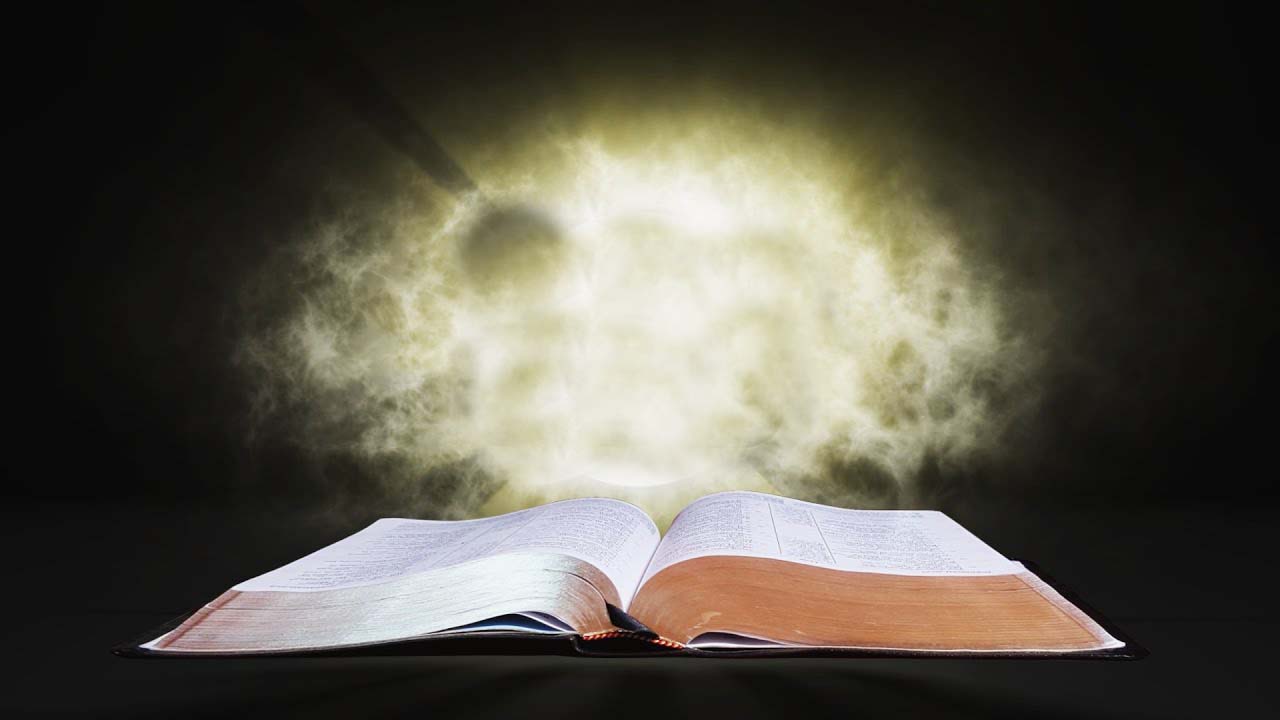 THE CHALLENGES 
AND 
TRIUMPH OF JOB